Dr.  Kuljeet Singh Anand
MB, BS, DM (Neurology), FIAN, FRCP (London), MNAMS, FAMS, FICP, FIMSA, FIMSA,  FIAMS,  MBA (HCA).
 Fellowship in Movement Disorders & Neuro rehabilitation
 
 Professor & Head, Senior Consultant Neurologist, Department of Neurology, Postgraduate Institute of Medical education & Research (PGIMER) & Dr Ram Manohar Lohia Hospital (RMLH), New Delhi-110001
 Guru Gobind singh Indraprastha University, Kashmere Gate, 
Delhi-1100403
 
Visiting Neurologist, W.U.S. Health Centre, University of Delhi, 
Delhi -110007.
 
Attending Neurologist,  Guru Harkrishan Hospital, Gurdwara  Bangla   Sahib, New Delhi  - 110001.
 
Adjunct Faculty, Lady Harding Medical College (LHMC), New Delhi,
CURRICULUM VITAE
Dr Anand completed his super-specialization in Neurology from the prestigious National Institute of Mental Health and Neuro-Sciences (NIMHANS) India.

 Dr. Anand did fellowship in movement disorders at the Presbyterian Medical Center & Baylor Medical College of Medicine, USA .

He has been working as a Consultant Neurologist serving at premier medical institutes(JIPMER &IHBAS) of India
Professional Experience:-24 yrs.
Since 1998, Dr. Anand has been working at Postgraduate Institute of Medical Education and Research (PGIMER) Dr Ram Manohar Lohia Hospital (RMLH) New Delhi, where he is currently the Professor and Head of Neurology.
Area of interest
Dr. Anand has been deeply interested in movement disorders, cognitive neurology, headache and neuro-rehabilitation including yoga. 

Dr. Anand  introduced and trained colleagues in use of Botulinium Toxin.
Publications & Editorials
His keen interest towards research is reflected through his attendance and over 100 paper presentations at various National and International neurological conferences and over 100 excellent peer reviewed publications as journal articles.

He has written book chapters and coauthored books.
Prof. Anand is an Editor-in-chief of Asian Journal of Cognitive Neurology (AJCN) is an international biannually published and Peer viewed journal. 
He serves on editorial board as referee of various journals and is an active executive council member of many societies.
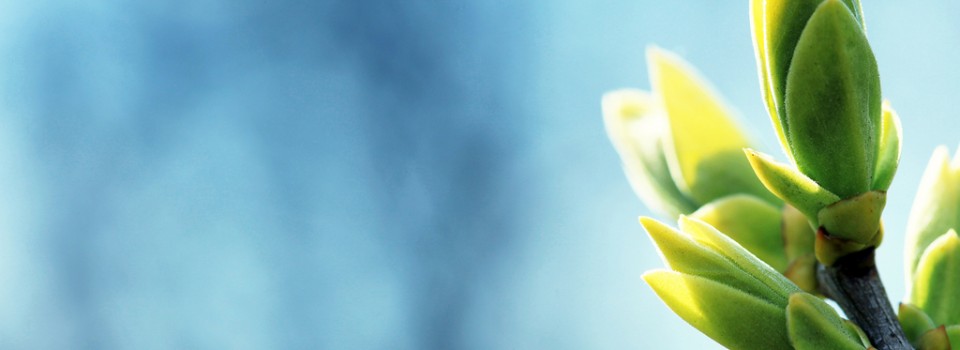 OMICS International
www.omicsonline.org
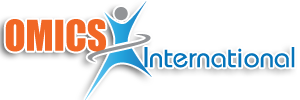 OMICS International (and its subsidiaries), is an Open Access publisher and international conference Organizer, which owns and operates peer-reviewed Clinical, Medical, Life Sciences, and Engineering & Technology journals and hosts  scholarly conferences per year in the fields of clinical, medical, pharmaceutical, life sciences, business, engineering, and technology. Our journals have more than 3 million readers and our conferences bring together internationally renowned speakers and scientists to create exciting and memorable events, filled with lively interactive sessions and world-class exhibitions and poster presentations. Join us!OMICS International is always open to constructive feedback. We pride ourselves on our commitment to serving the Open Access community and are always hard at work to become better at what we do. We invite your concerns, questions, even complaints. Contact us at contact.omics@omicsonline.org. We will get back to you in 24-48 hours. You may also call 1-800-216-6499 (USA Toll Free) or at +1-650-268-9744 and we will return your call in the same timeframe.
Contact us at: contact.omics@omicsonline.org